XRD
地震报警器
~ 电磁科学小实验 ~
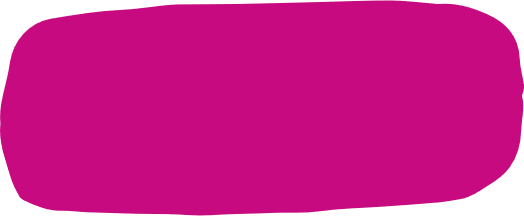 电磁探究科学社团
录
目
01
02
03
知识讲解
科学实验
反思与拓展
~ 电磁科学小实验 ~
01
知识讲解
知识讲解
地震报警器的工作原理主要基于地震波的传播特性。当地面发生震动时，会产生纵波（P波）和横波（S波），其中纵波传播速度较快但震动幅度较小，横波传播速度较慢但震动幅度较大。地震报警器通过检测纵波的到来，利用其与横波之间的时间差提前发出警报，提醒人们采取避震措施。
本实验采用简易的机械式地震报警器模型，通过悬挂的小球在震动时触碰金属形成闭合电路，从而触发警报器发出声音或光信号。
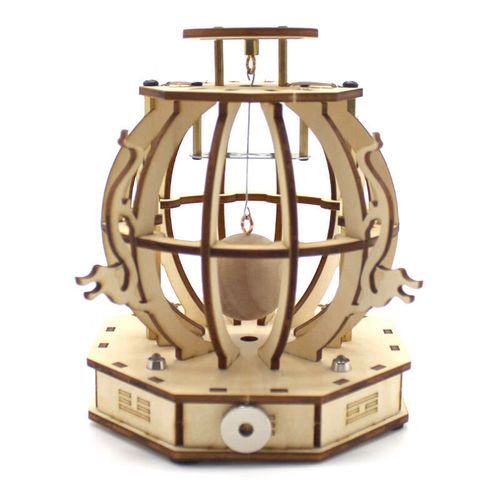 02
科学实验
科学实验
01
实验名称
02
03
实验目的‌
实验材料
04
05
06
‌实验步骤
‌实验数据
‌实验结论
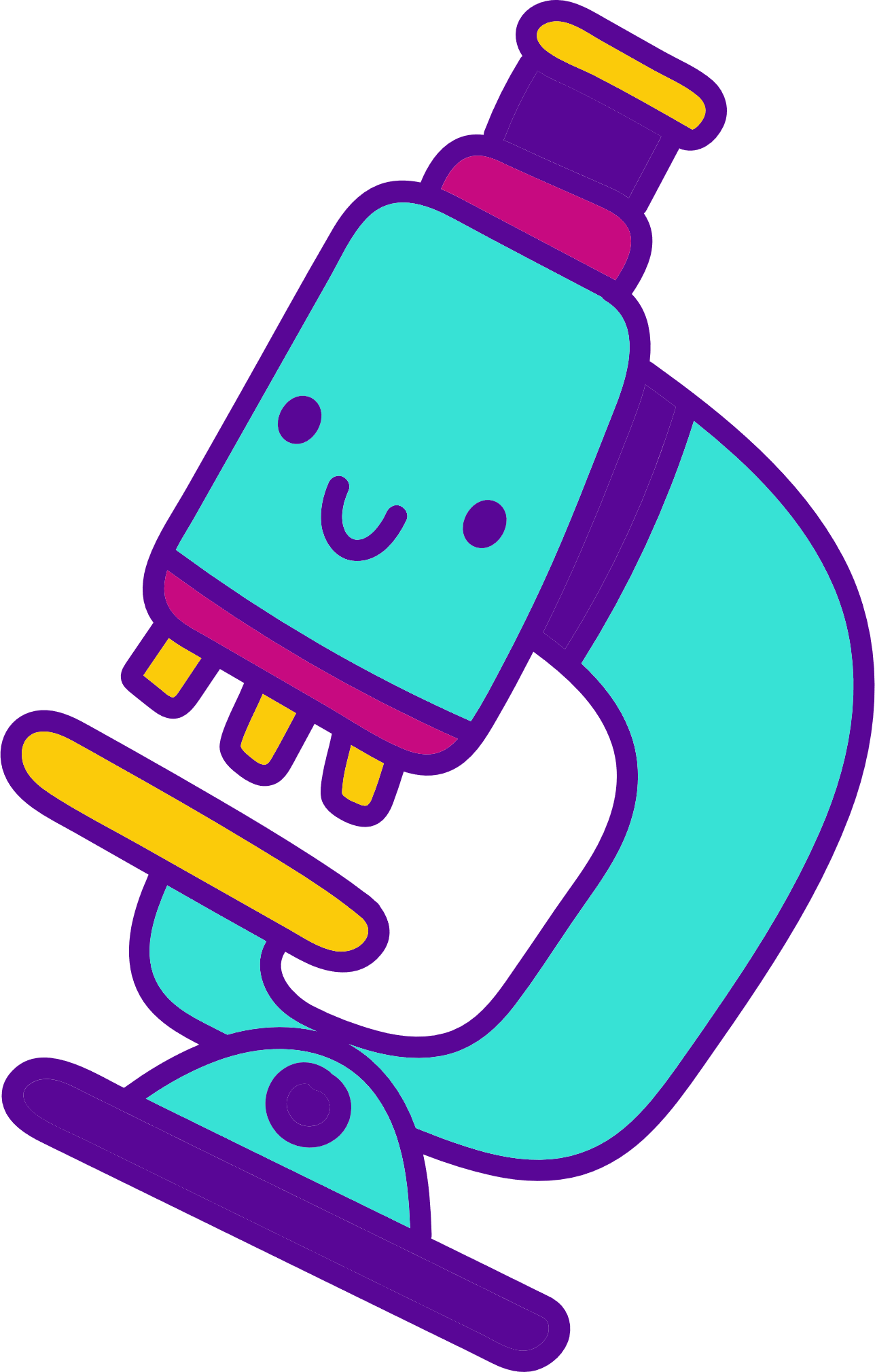 科学实验
实验名称
01
实验目的
02
探究地震报警器中串联电路的特点
初步学会串联电路的连接方法。
通过实验观察并理解串联电路的特点。
了解串联电路中开关的连接和控制作用。
科学实验
实验材料
03
电池及电池盒
导线若干
灯泡及灯座
蜂鸣器
金属导线（铜丝或铁丝等）
羊眼钉玻珠
木板套件
科学实验
实验步骤
04
1）提出问题：
串联电路具有哪些独特的特点呢？例如，各个电器元件在串联电路中的工作状态是否相同？开关在串联电路中起到什么作用？为了深入探究这些问题，我们设计了本次实验。
2）猜想与假设：
‌元件工作状态相同‌：由于串联电路中电流唯一，因此各个电器元件（如灯泡）的工作状态应该相同，即同时工作或同时失效。
‌开关控制全局‌：在串联电路中，开关的位置不影响其控制作用，无论开关连接在哪个电器元件之前或之后，它都能控制整个电路的通断。
科学实验
实验步骤
04
3）实验操作
用木板组装地震报警器支架，固定蜂鸣器、电池盒、灯座。
使用导线将电池盒、蜂鸣器、灯座（灯泡）、金属导线（羊眼钉玻珠悬挂在铜丝底部，金属导线此处相当于开关）按照串联电路的方式连接起来（若灯泡不亮，则可能是电压不足，可使蜂鸣器与灯座并联，此时将蜂鸣器和灯泡看做一个整体，与电池盒、金属导线进行串联；或者串联多个电池，增加电源电压）。
使地震报警器振动，模拟地震，羊眼钉玻珠摆动起来，观察金属导线与导线之间是否接触，以及灯泡和蜂鸣器的状态，并记录数据。
更换金属导线连接的位置，重复步骤③，测量并记录数据。
分析实验数据，探究串联电路的特点。
科学实验
实验步骤
04
×
×
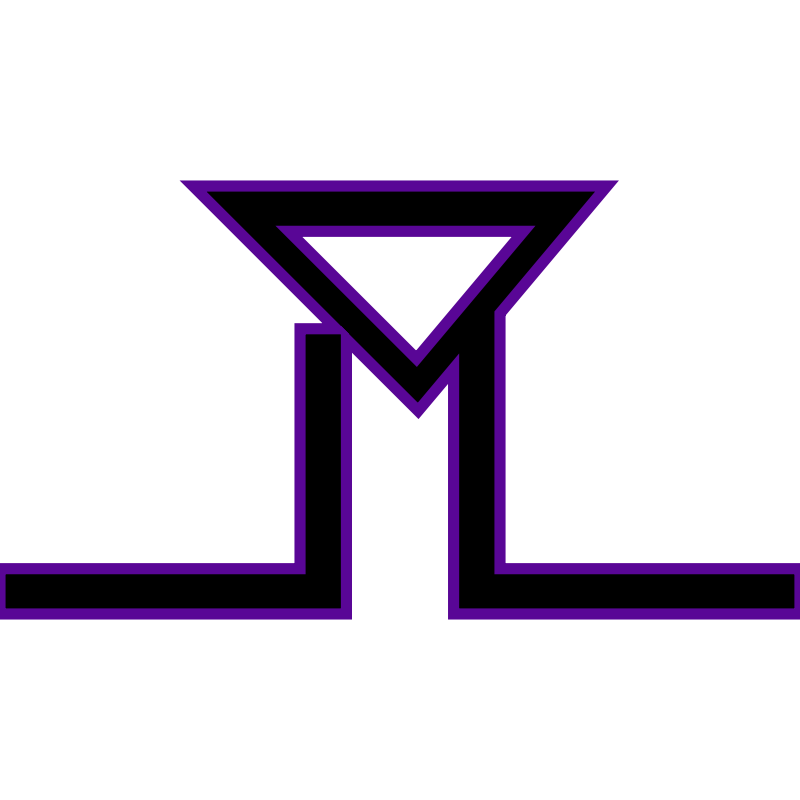 铜丝
蜂鸣器
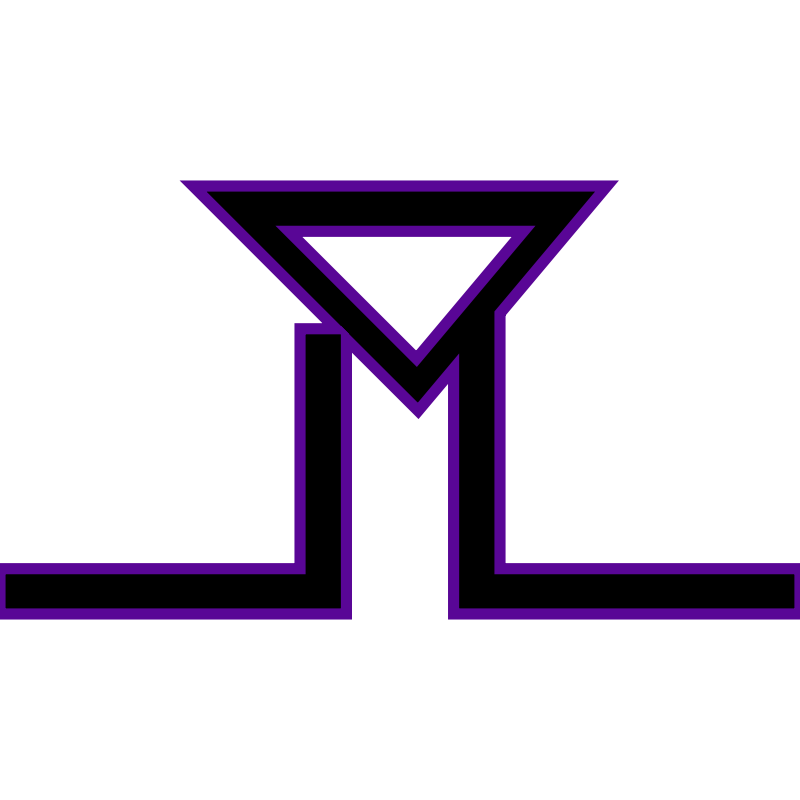 蜂鸣器
铜丝
科学实验
实验步骤
04
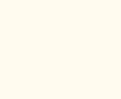 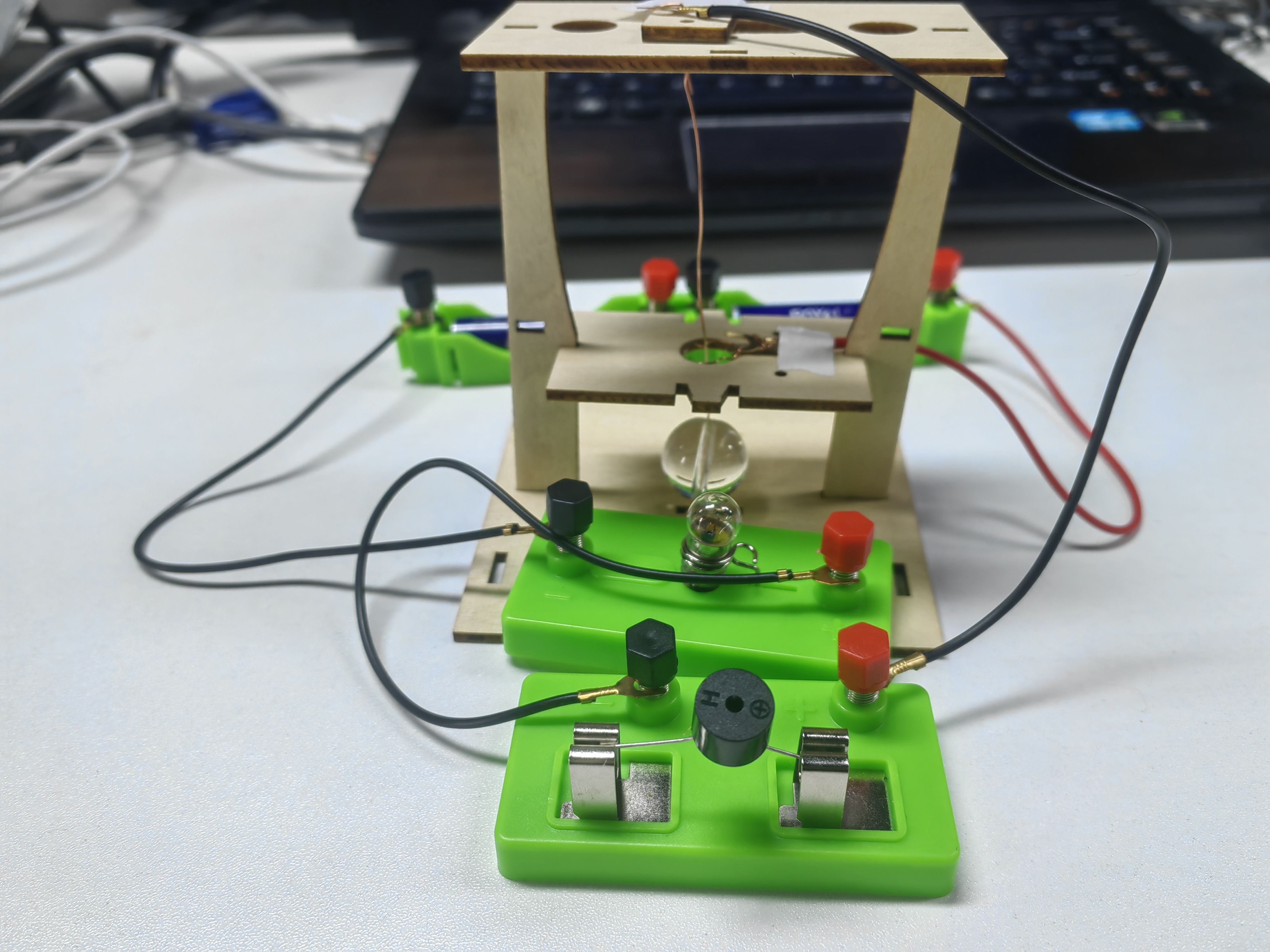 科学实验
实验数据
05
从实验数据中可以看出（具体数值以实际测试结果为准），串联电路中，相当于开关的金属导线与导线接触时，形成完整的闭合电路，灯泡亮起，蜂鸣器响起；铜丝与羊角钉分离时，两灯泡熄灭，蜂鸣器不响。调整铜丝在电路中的位置，其效果一样。
科学实验
实验结论
06
通过本次实验，我们完成简易地震报警器的制作，探究了串联电路的特点。实验结果表明：
元件工作状态相同。灯泡和蜂鸣器在线路闭合后同时工作，在线路断开后同时无效，验证了元件工作状态相同的假设。
‌开关控制全局。在实验中，金属导线相当于开关，无论金属导线连接在灯泡或者蜂鸣器之前或之后，它都能控制灯泡和蜂鸣器的工作状态，验证了开关控制全局的假设。
03
反思与拓展
反思与拓展
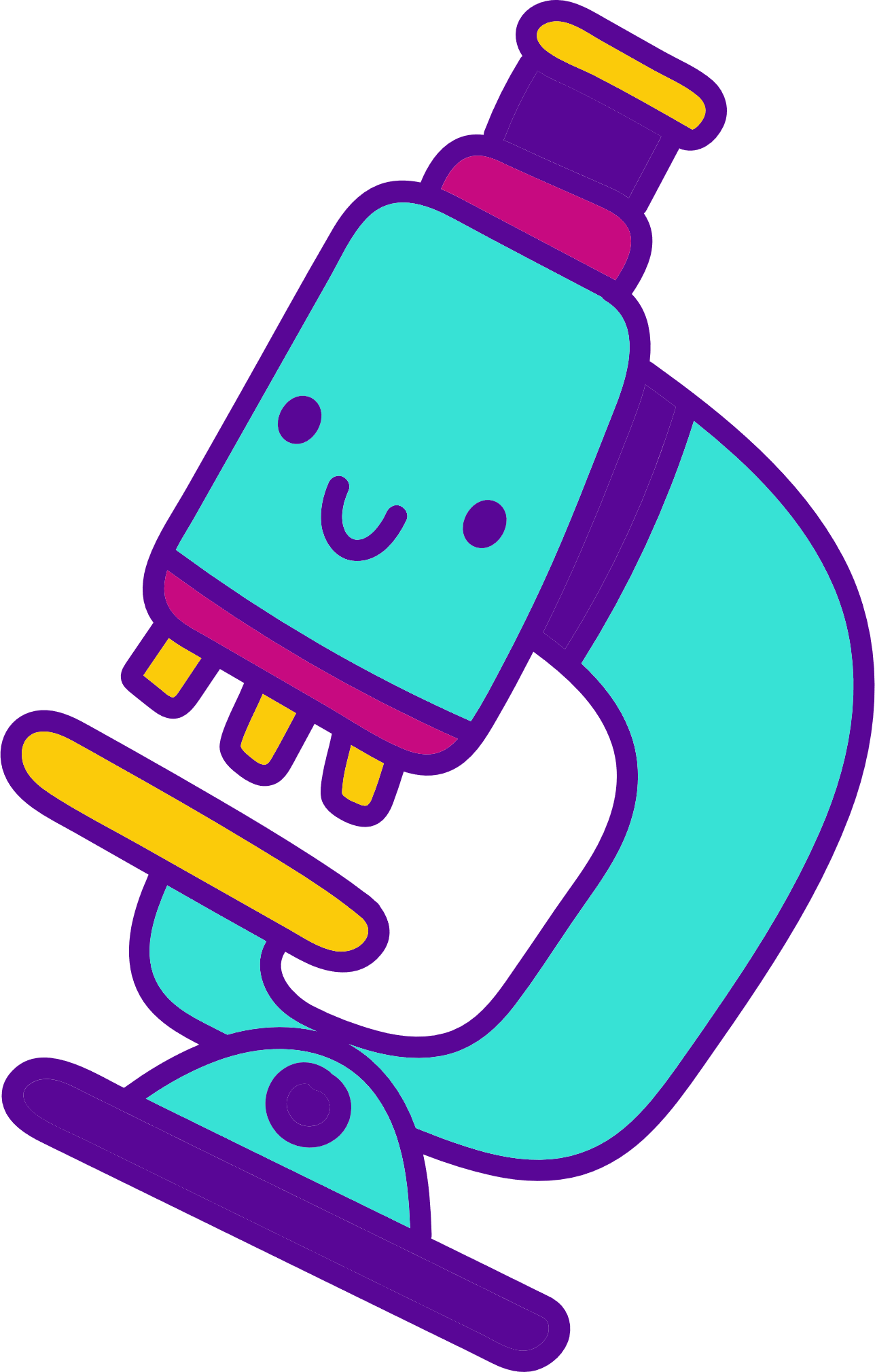 串联电路与并联电路的比较‌：通过本次实验，我们深入了解了串联电路的特点。那么，并联电路又具有哪些不同的特点呢？例如，并联电路中电流是如何分配的？各个电器元件的工作状态是否相同？这些问题值得我们进一步探究。
‌串联电路的应用‌：串联电路在日常生活中有广泛的应用，如节日装饰用的小彩灯、手电筒等。了解串联电路的特点有助于我们更好地理解这些应用的工作原理，并可能激发我们创造出更多的实用电路。
XRD
下期再会
~ 电磁科学小实验 ~
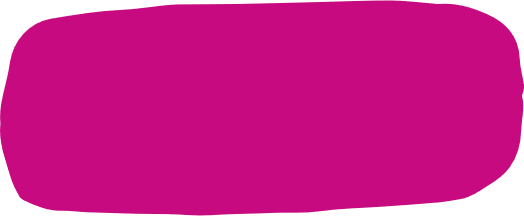 电磁探究科学社团